Appetite Training for Restaurants
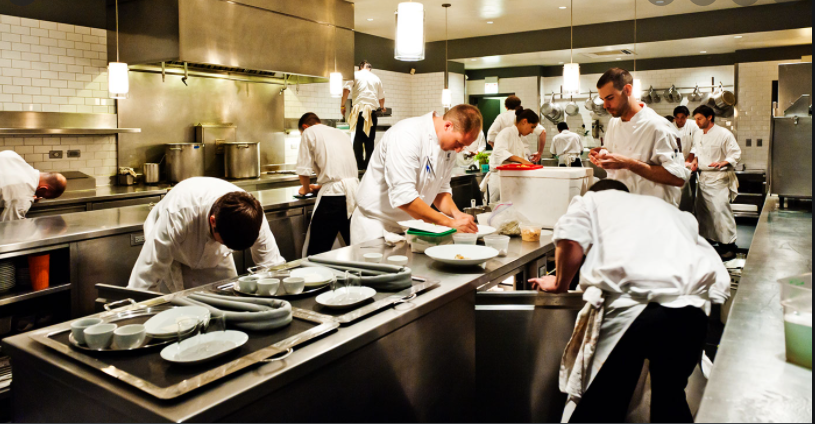 Presented by: Diantha Kelly & Gayane Karamanukyan
Agenda
Restaurant  & Bar Appetite Training
Class Codes

Premium Threshold

Class Ops Questions

In Appetite 

Out of Appetite

Association & discounts
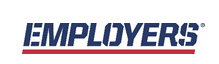 Straight Through Quotes Premiums
All Target Classes state premium are eligible for “Straight-Through-Quoting
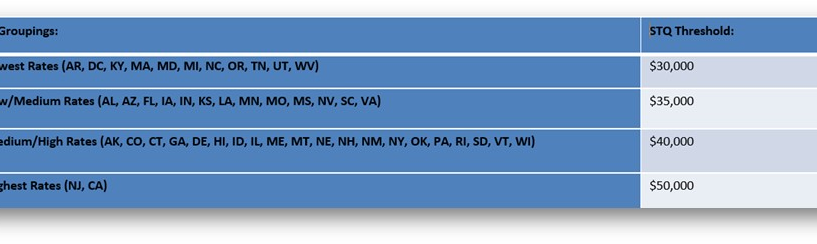 3
Class Ops Questions
4
Class Codes
NCCI States
9082-RESTAURANT NOC
9083-RESTAURANT: FAST FOOD.
9084-BAR, DISCOTHEQUE, LOUNGE, NIGHTCLUB OR TAVERN

CA, TX, NJ, MA
9079-RESTAURANTS OR TAVERNS - ALL EMPLOYEES 
9078-SANDWICH SHOPS - NOT RESTAURANTS - N.O.C.
9079-05 TAVERNS - ALL EMPLOYEES - INCLUDING MUSICIANS AND ENTERTAINERS

Pennsylvania
0897-FAST-FOOD RESTAURANT
0975 -RESTAURANT, N.O.C.
0899-01-BAR, TAVERN, COCKTAIL LOUNGE, NIGHTCLUB OR DISCOTHEQUE - ALLEMPLOYEES EXCEPT OFFICE
0899-02-BAR
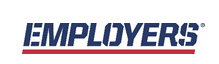 In Appetite
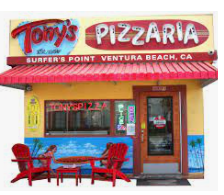 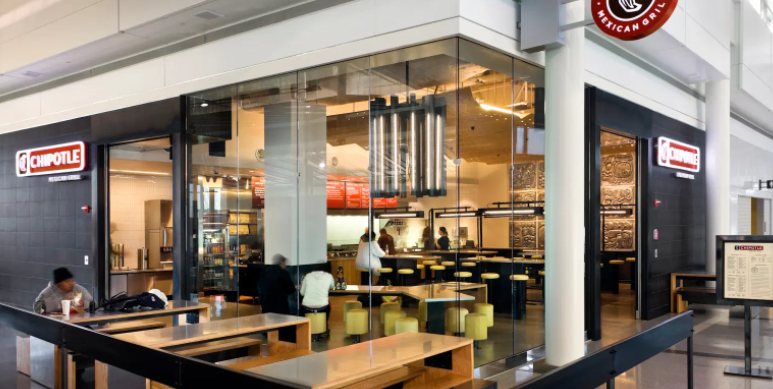 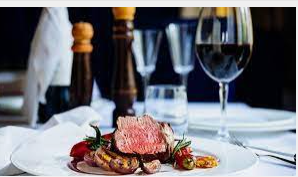 Quick Casual
Fine Dining
Pizza with some delivery
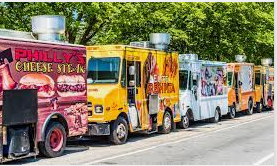 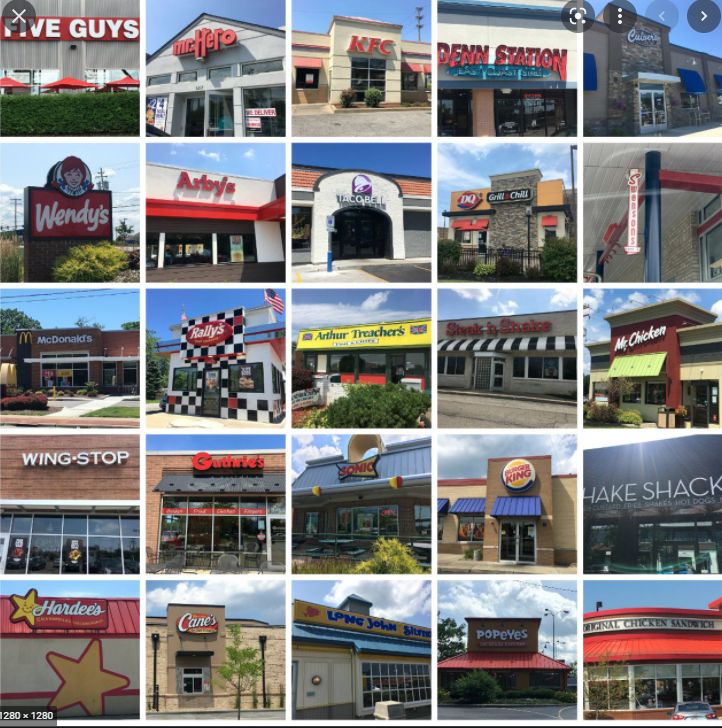 Food
Trucks
Fast Food
Family Style Dining-Apple Bees, Olive Garden, Chilis
Ice Cream & Frozen Yogurt Shops – Baskin Robbins
Sandwich Shops- Sub Way, Togo
Coffee/Beverage Shops
24 Hour -Denny’s, IHOP, Waffle House
Catering
Franchise & Non Franchise
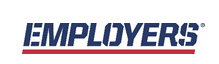 Out of Appetite
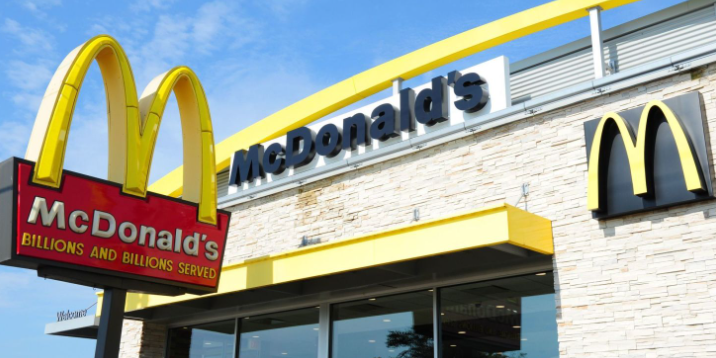 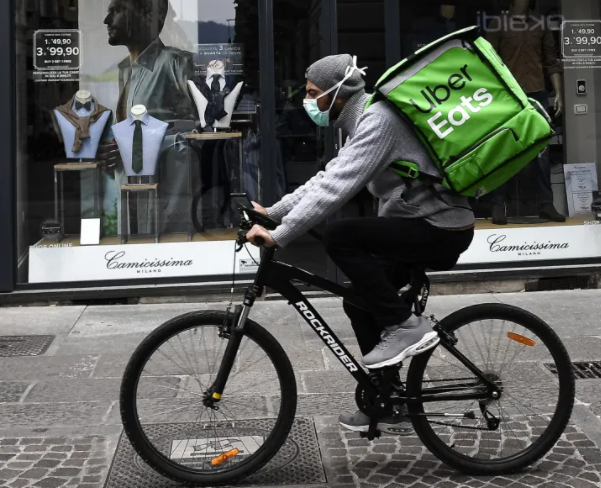 McDonalds
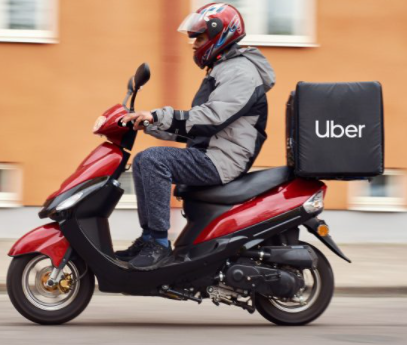 Bicycle, scooter, motorcycle,
skateboard delivery
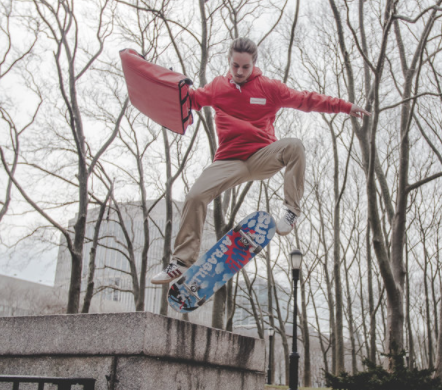 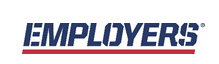 Association Discounts
https://www.employers.com/employers-advantage/partnerships/
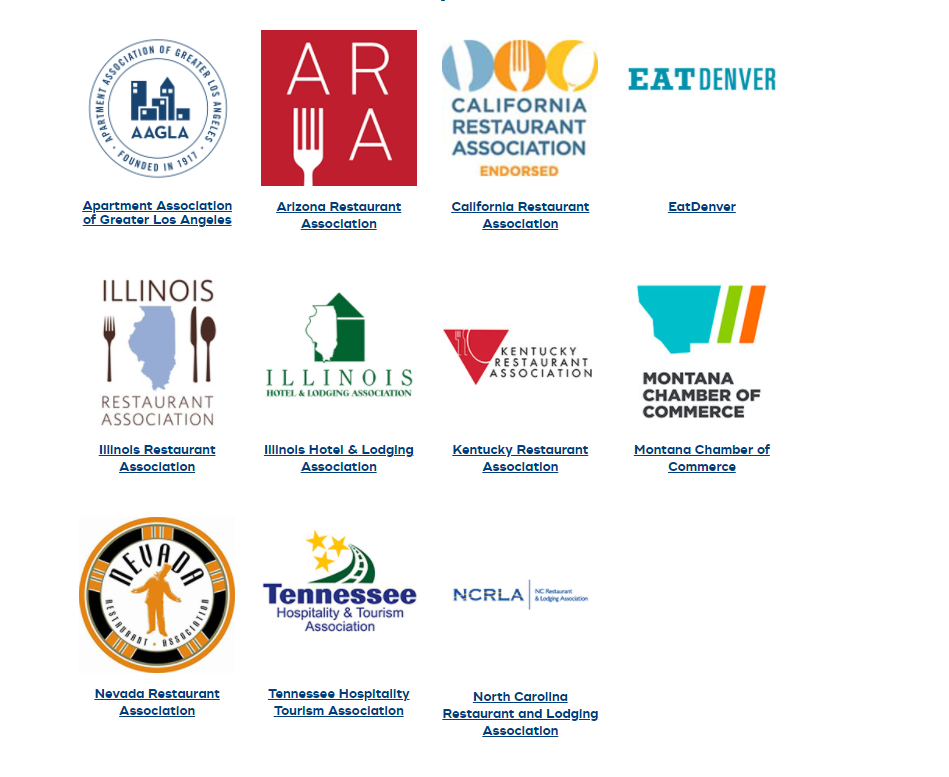 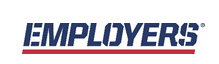